МАТЕМАТИКА
MНОЖЕЊЕ РАЗЛИКЕ
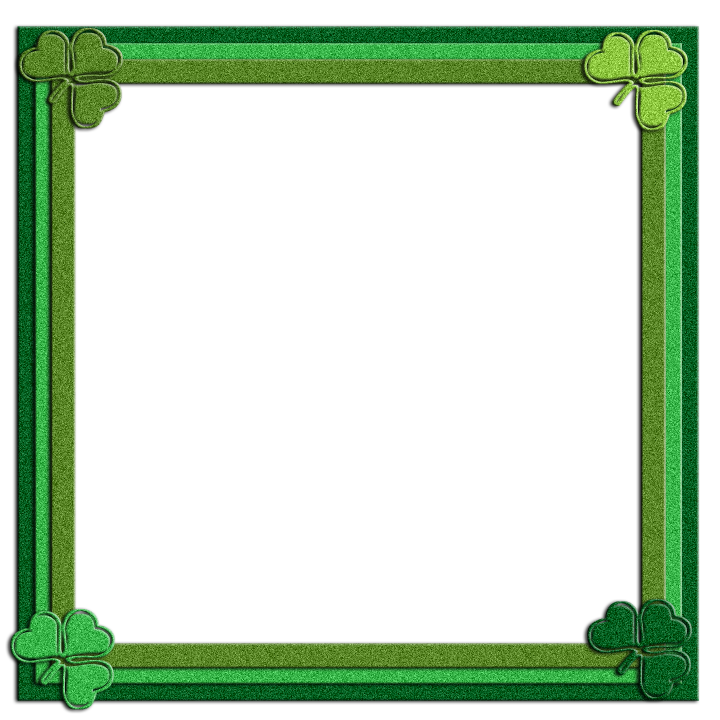 Поновићемо садржаје о дијељењу збира
1.Израчунај на два начина :
(16+4):4=
(16+4):4=
20:4=5
16:4+4:4=4+1=5
2. Одреди количник ако је дјељеник збир бројева 35 и 21, а дјелилац број 7.
(35+21):7=56:7=8
(35+21):7=35:7+21:7=5+3=8
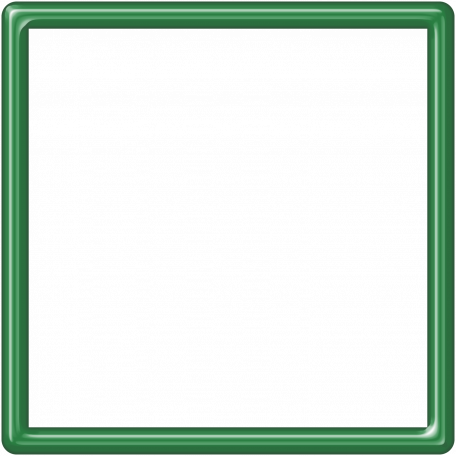 3. Марко и Стефан сакупљају маркице. Марко је сакупио 12 , а Стефан 6 маркица. Како могу да подијеле маркице тако да свако од њих добије једнак број маркица?
(12+6):2=18:2=9
(12+6):2=12:2+6:2=6+3=9
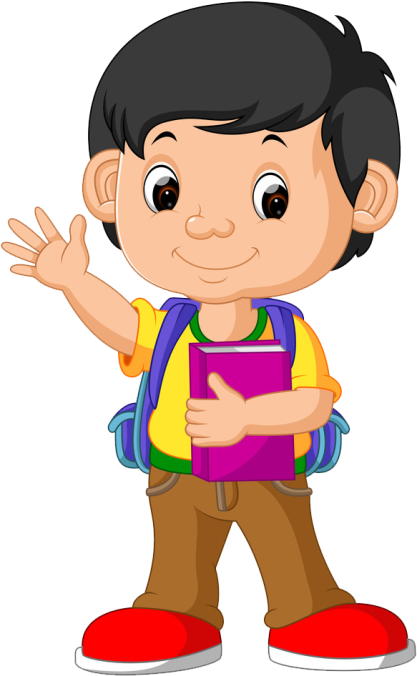 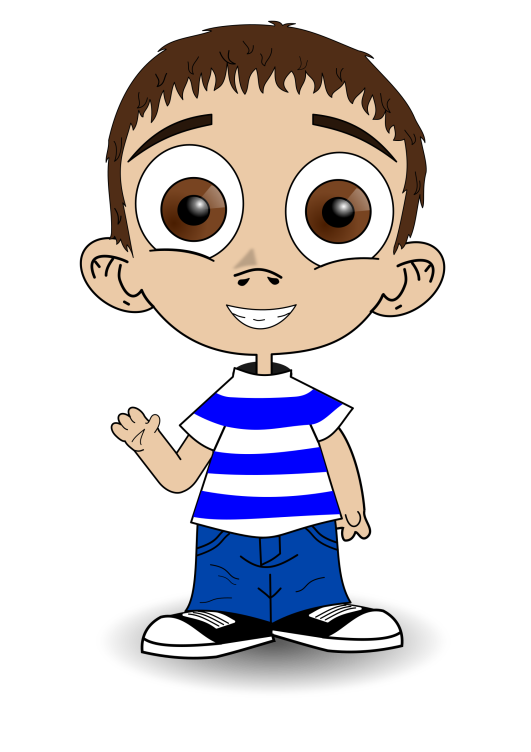 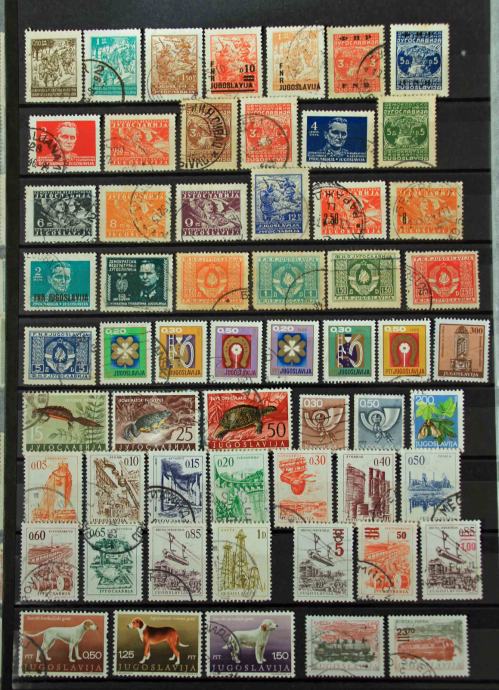 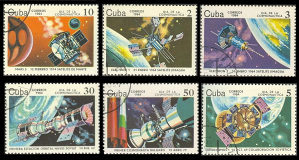 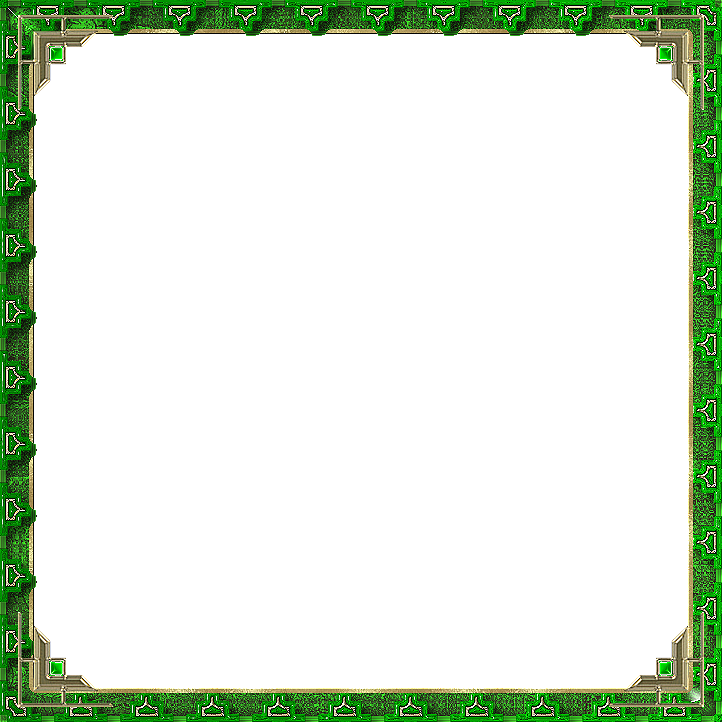 Прелазимо на множење разлике
Из сваке од 4 кесице у којима је било по 3 бомбоне поједена је по једна бомбона. Колико је бомбона остало?
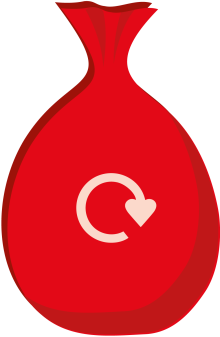 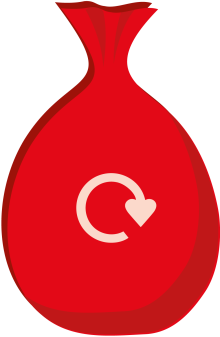 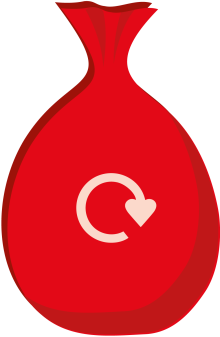 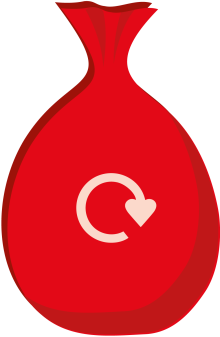 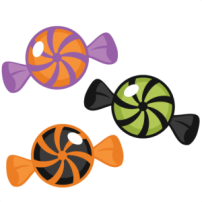 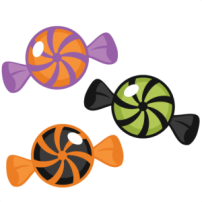 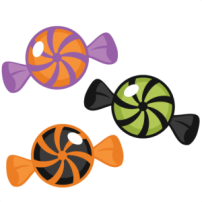 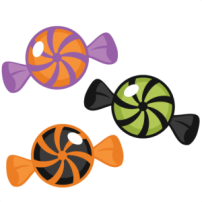 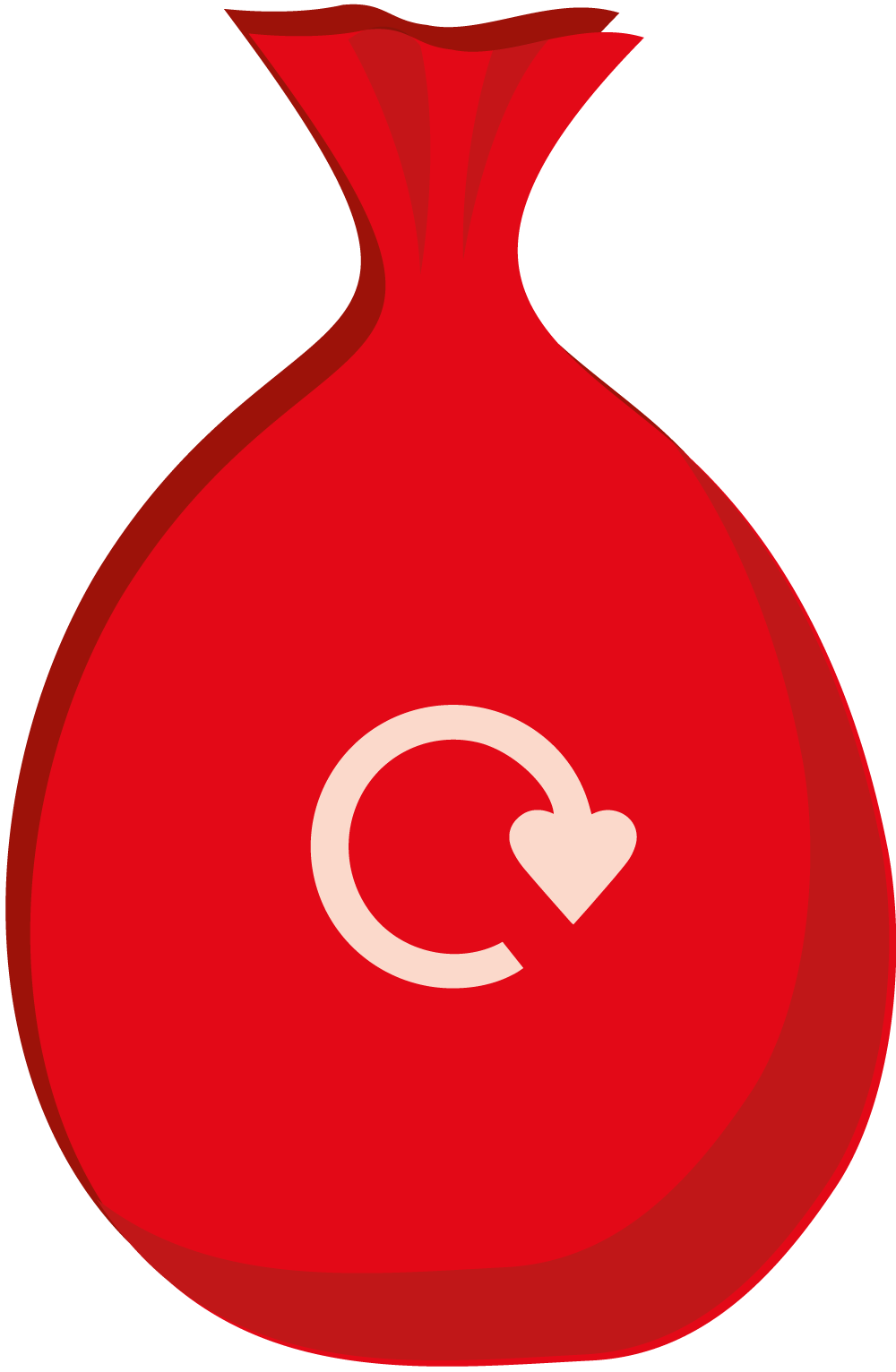 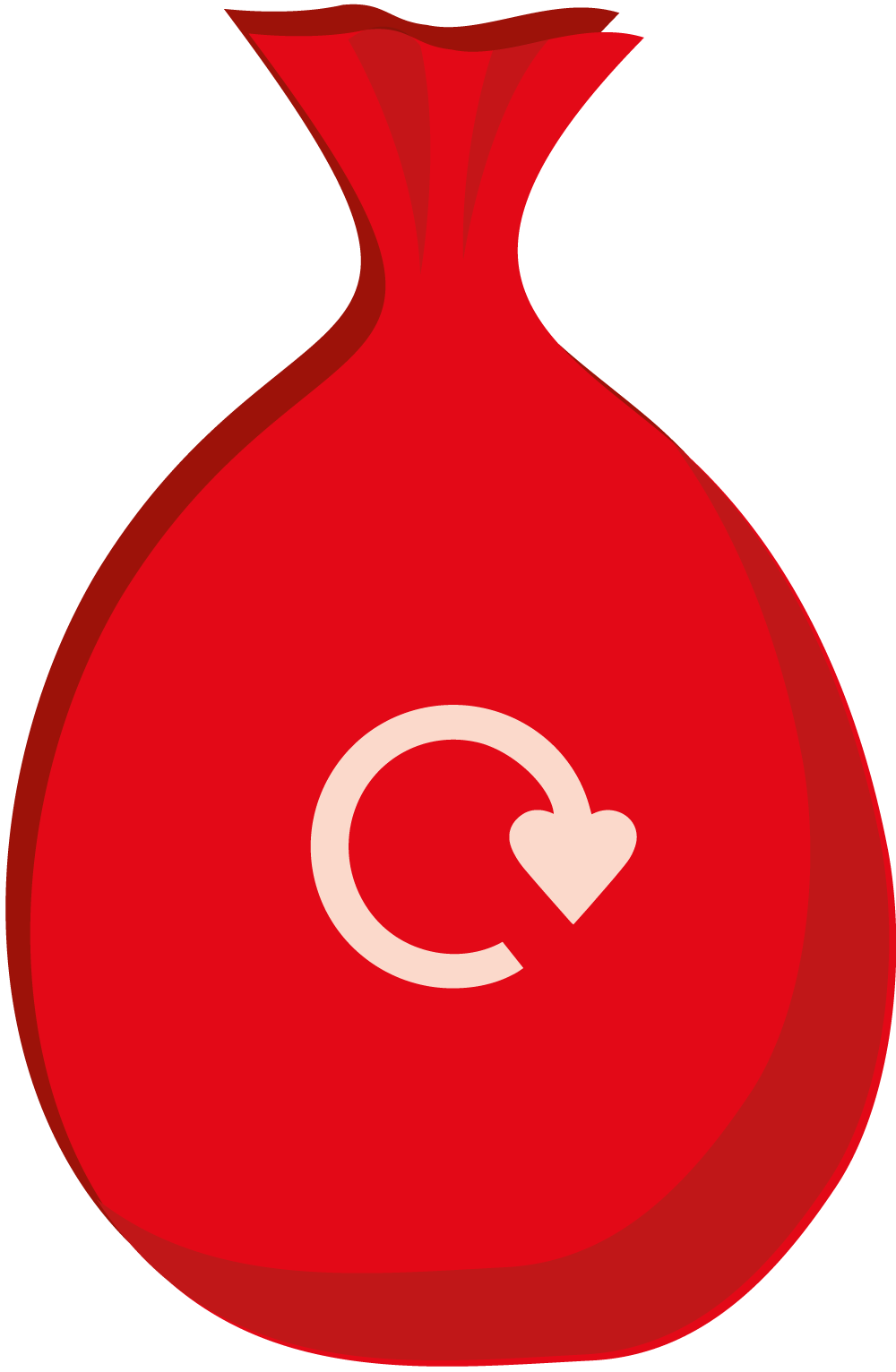 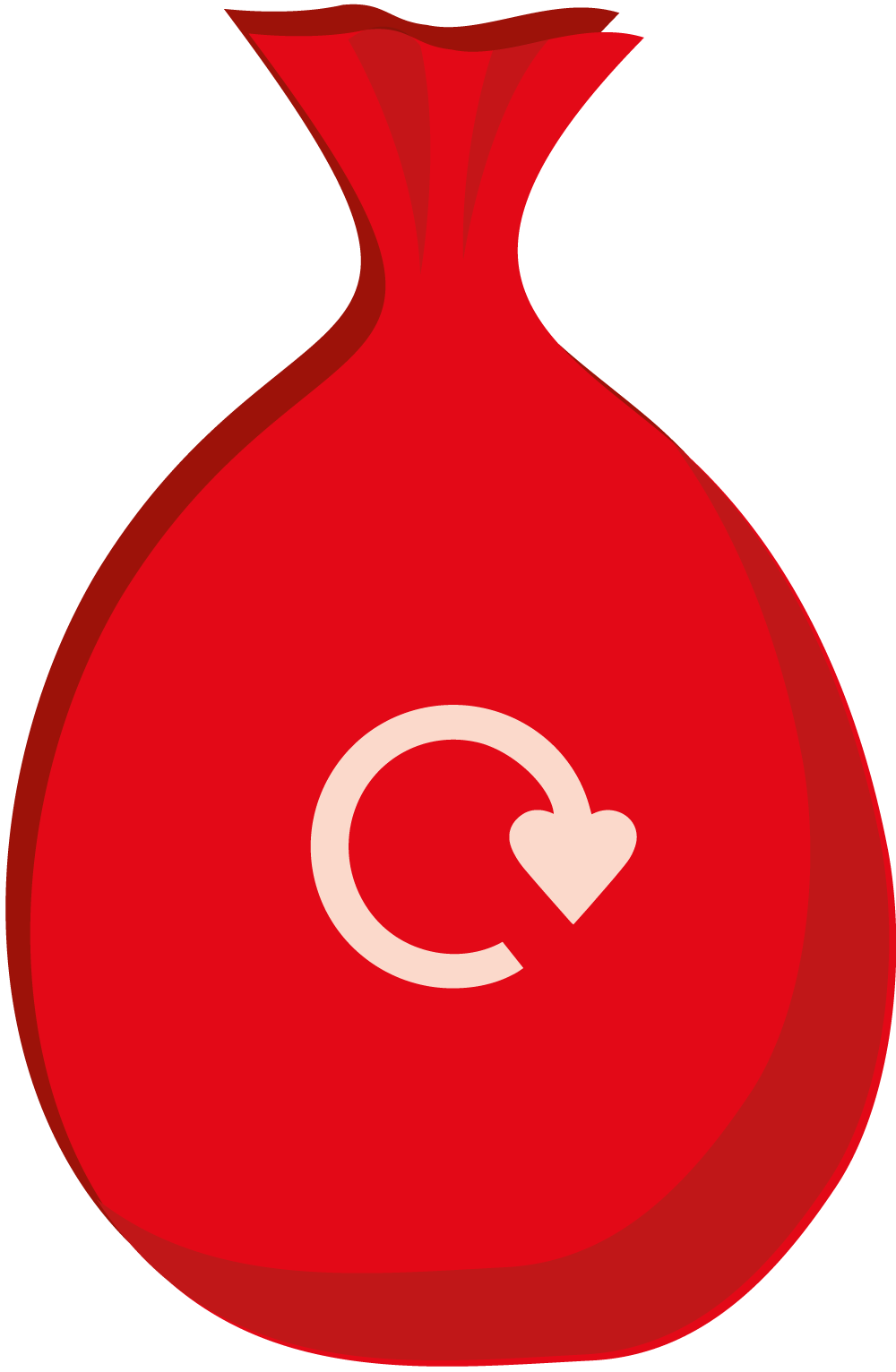 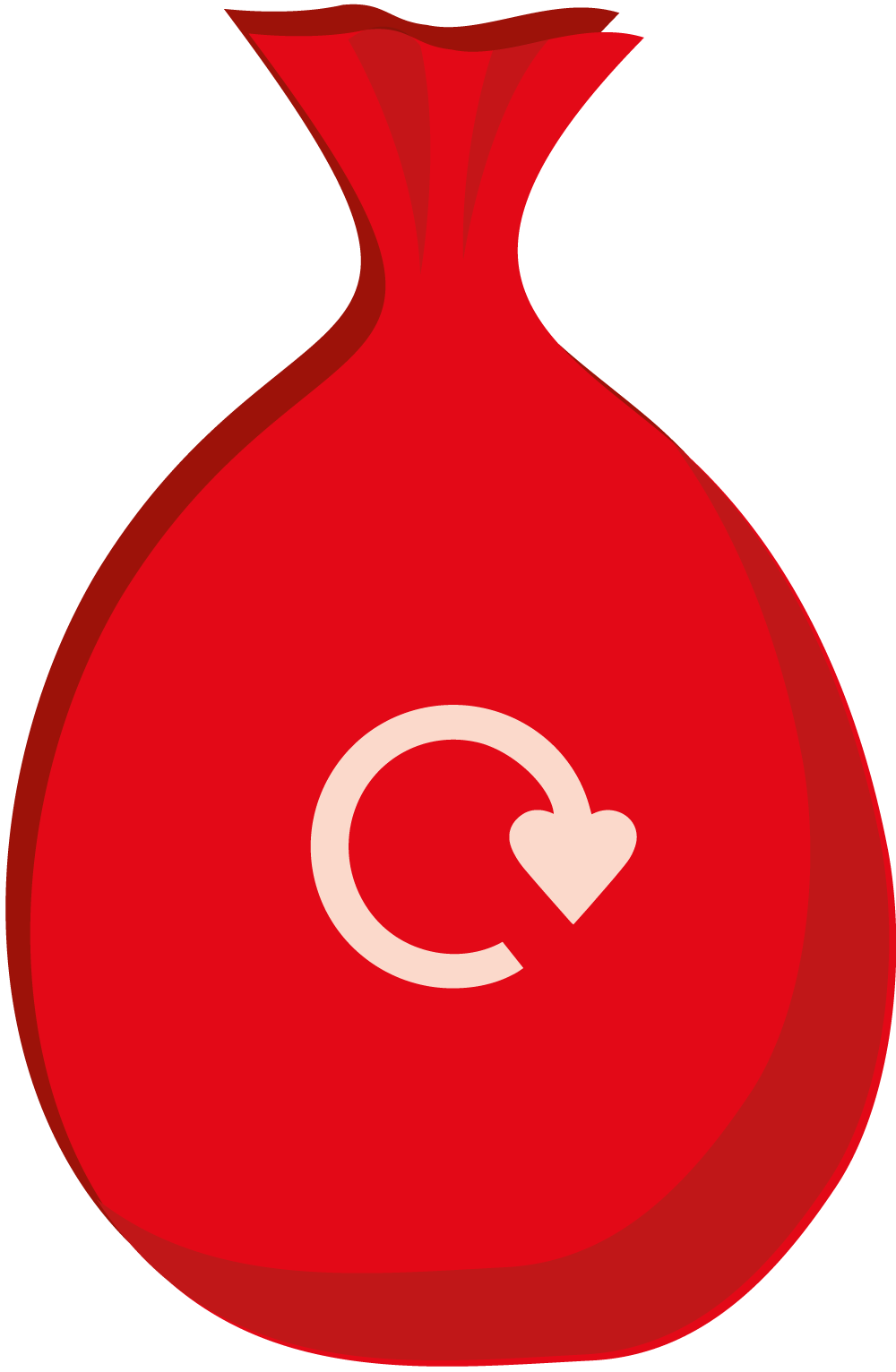 Рачунамо овако:
Пошто је поједена по једна бомбона, у свакој кеси остало је по 3-1 бомбона. Како има 4 кесице, то је укупно остало...
4(3-1)=42=8
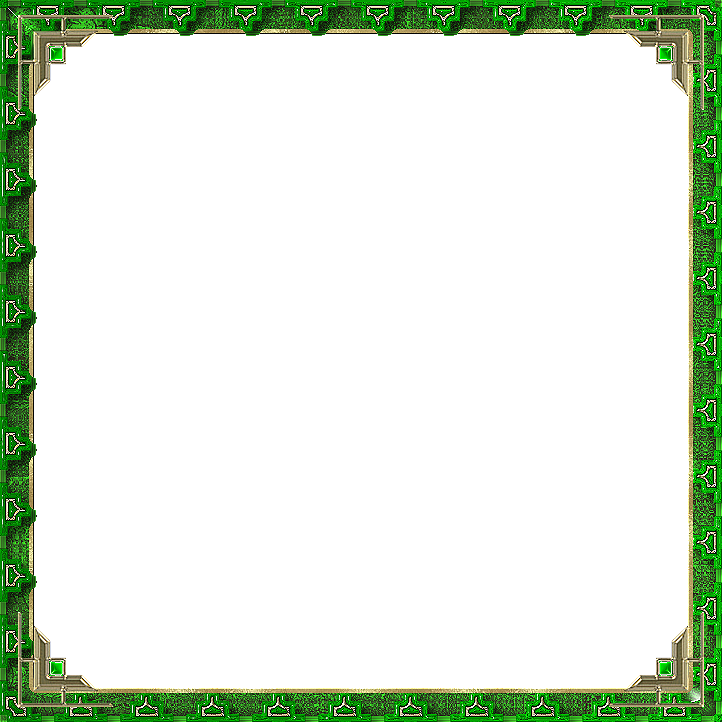 Прелазимо на множење разлике
Из сваке од 4 кесице у којима је било по 3 бомбоне поједена је по 1 бомбона. Колико је бомбона остало?
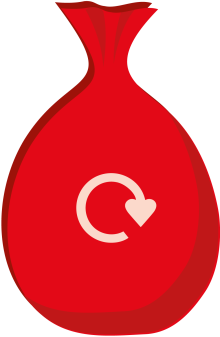 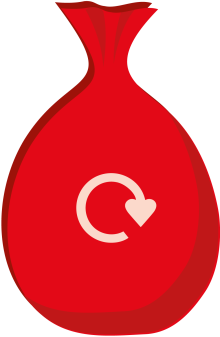 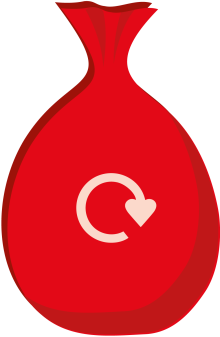 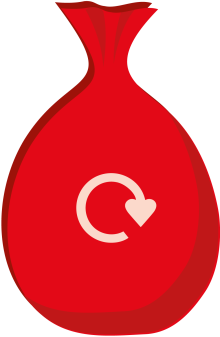 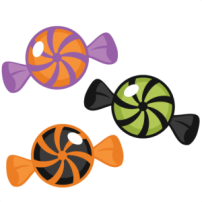 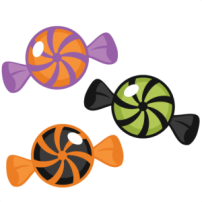 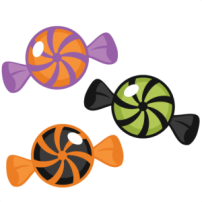 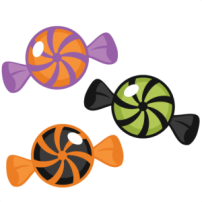 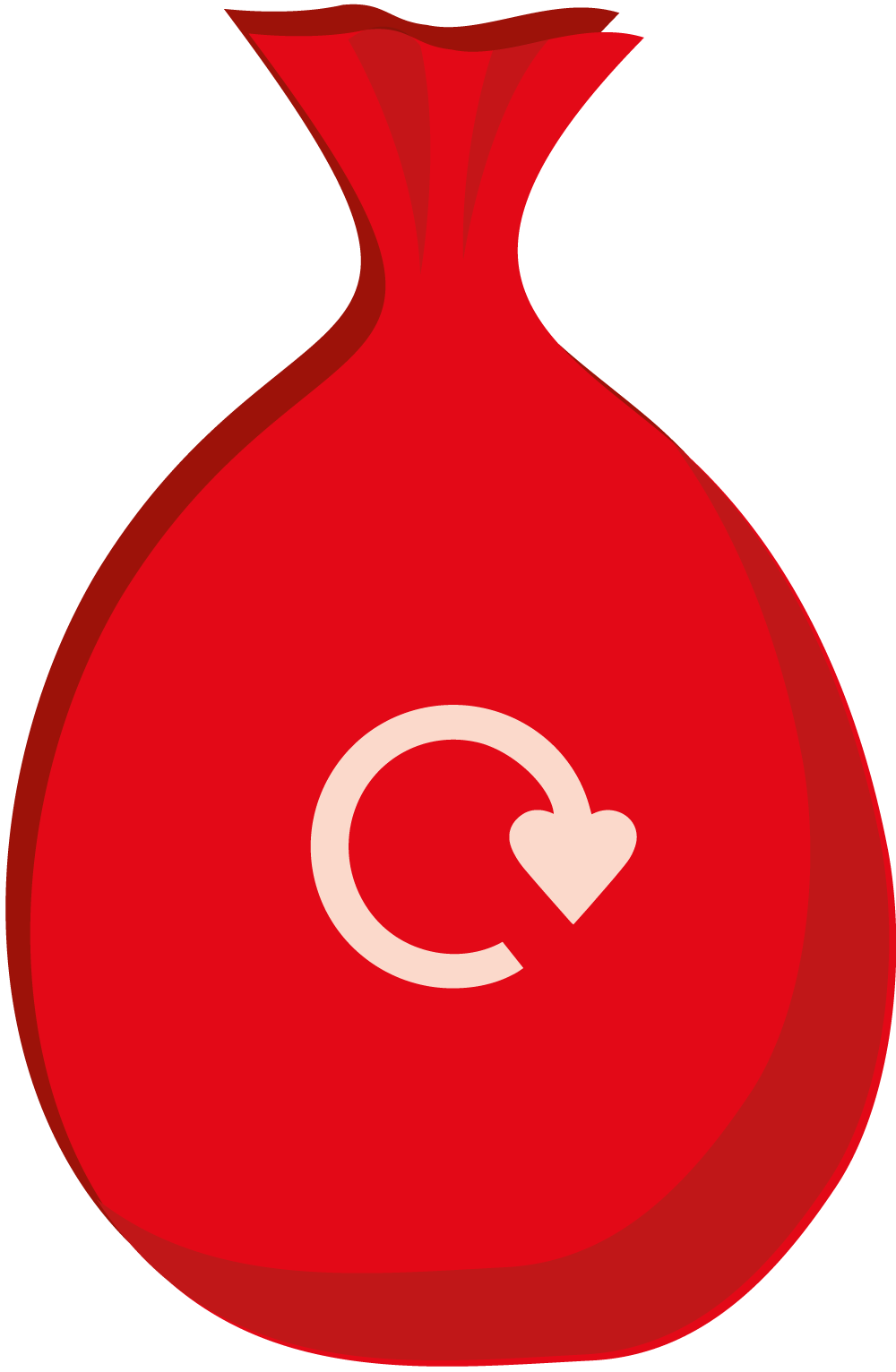 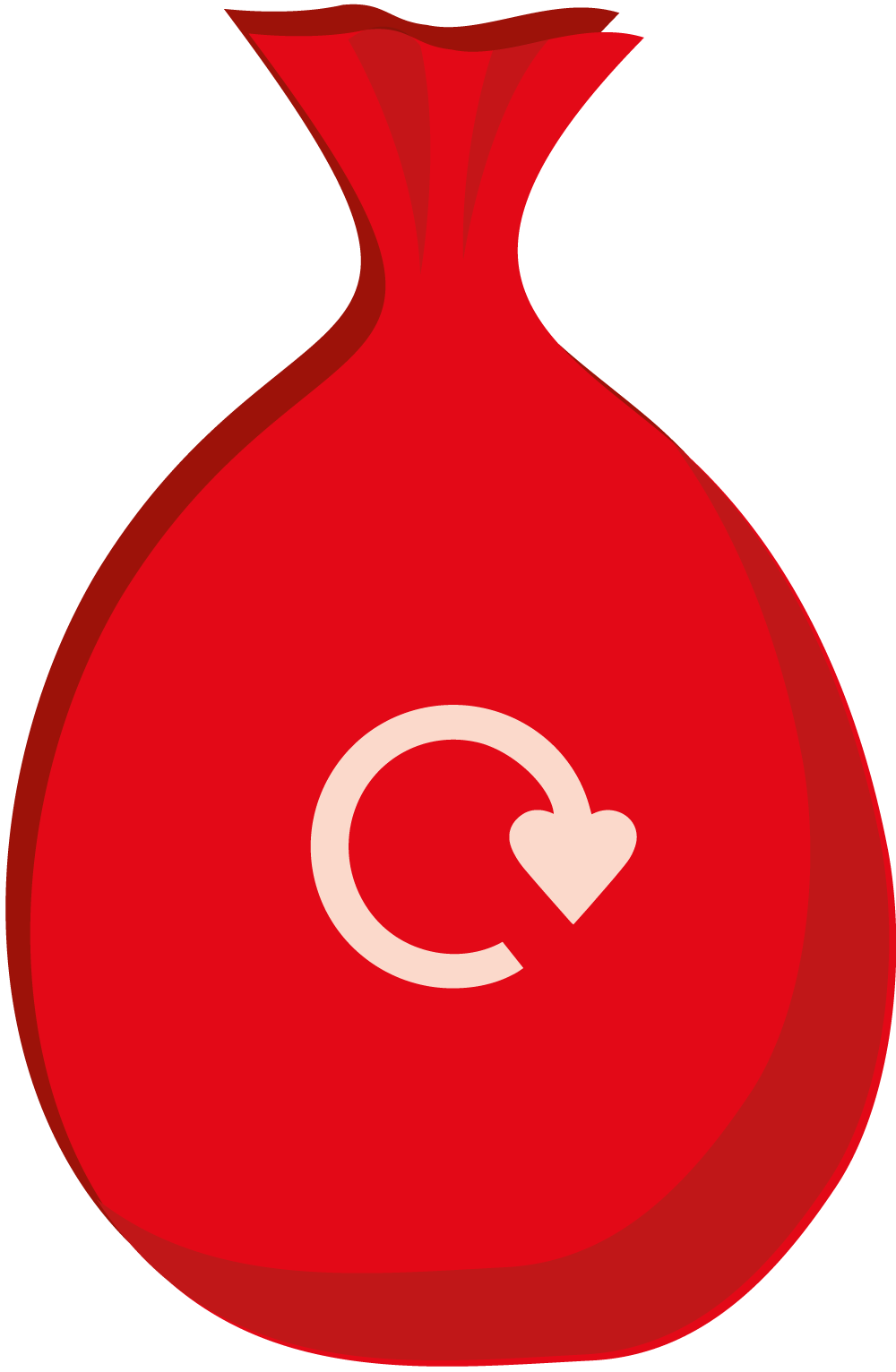 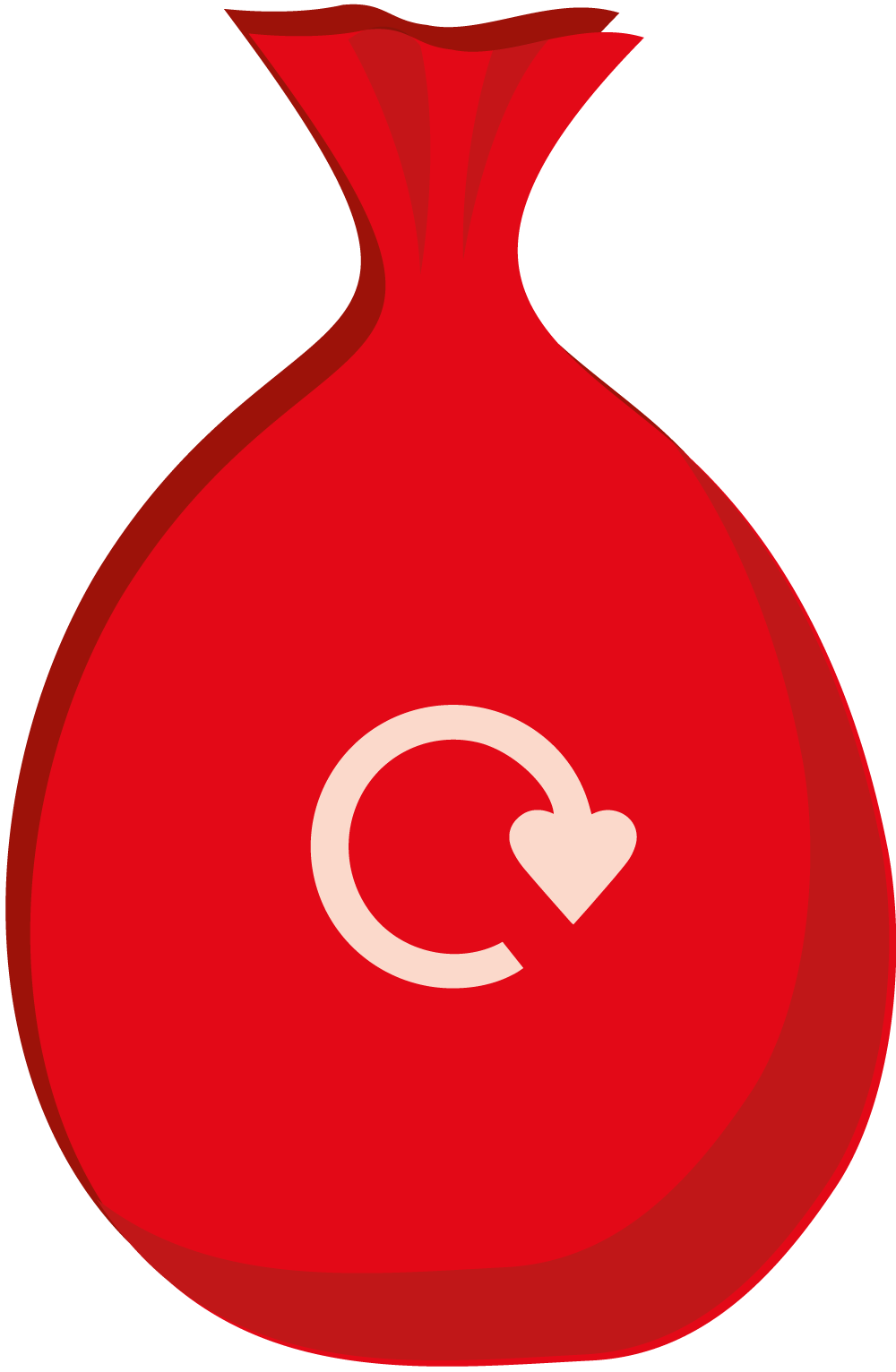 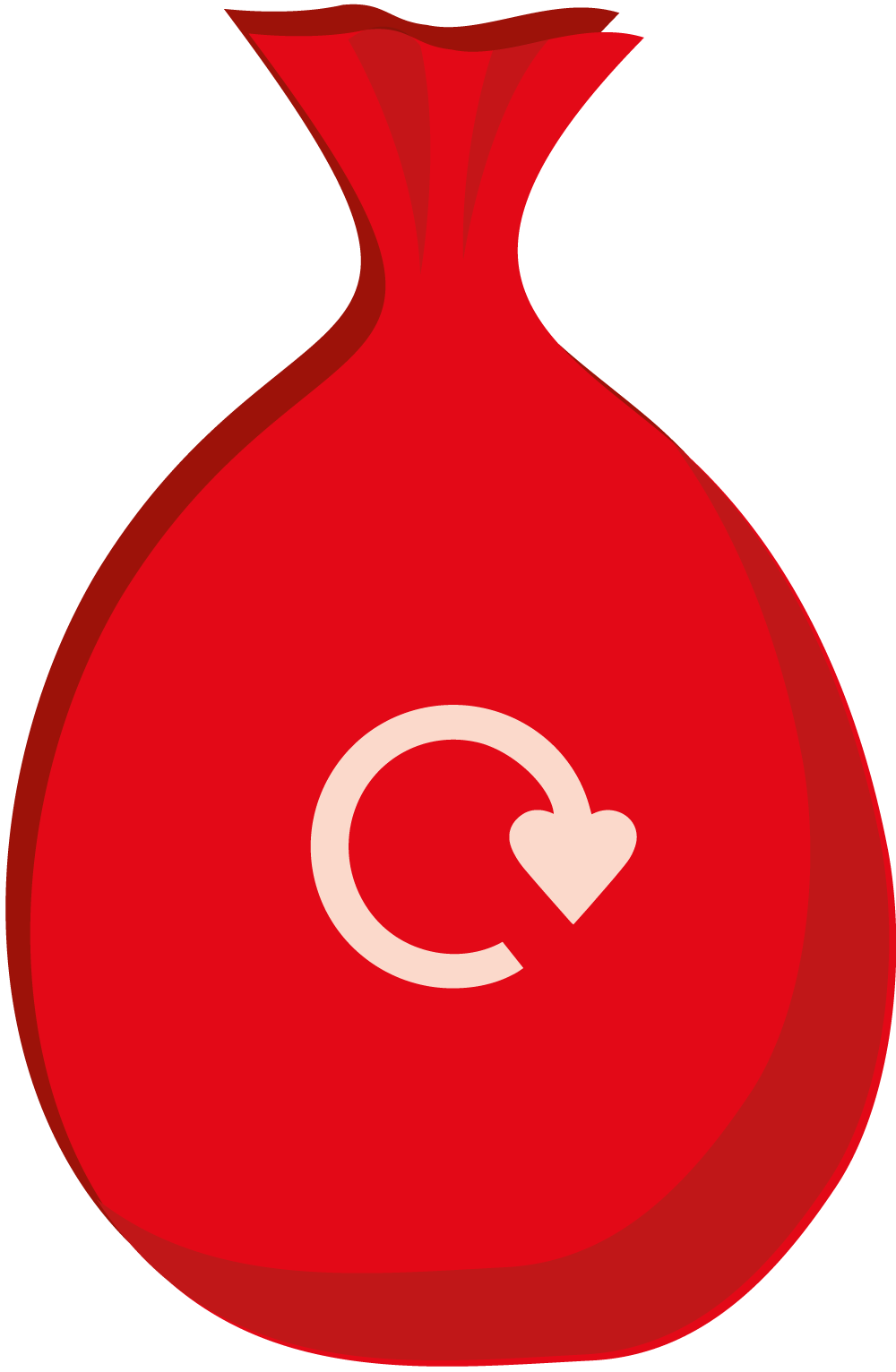 Може и овако:
У 4 кесице je било 43 бомбона, а поједено је 41, те је остало...
43-41=12-4=8
ПРАВИЛА:
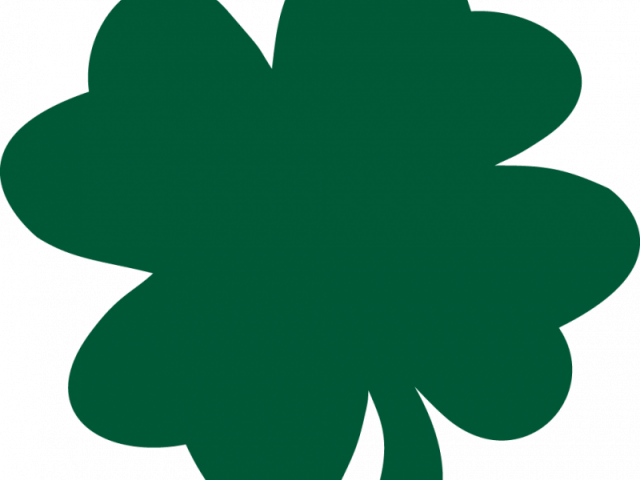 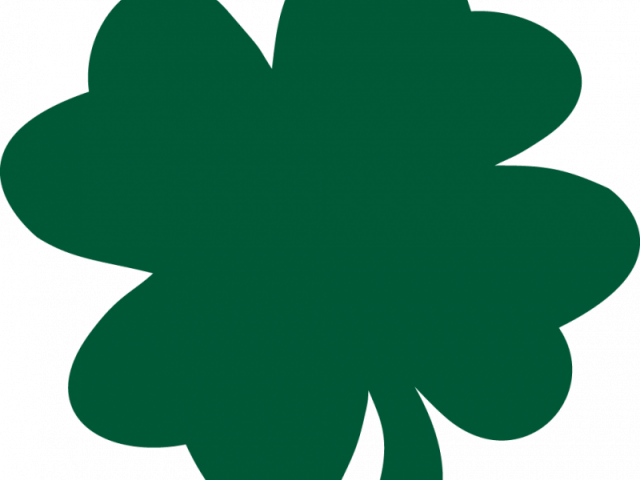 1. НАЧИН
2. НАЧИН
Када и умањеник и умањилац помножимо са датим бројем, па добијене производе одузмемо.
Када дати број помножимо са израчунатом разликом.
4(3-1)=42=8
43-1=43- 41=12- 4=8
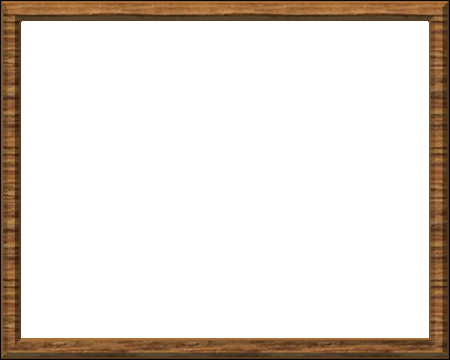 1.  Одреди производ на два начина:
 a) 6(9-5)=
64=24
6(9-5)=69-65=54-30=24
2. Немања има два пута више кликера од Јовице. Јовица је имао 10 кликера, али је изгубио 6. Колико Немања има кликера?
2(10-6)=24=8
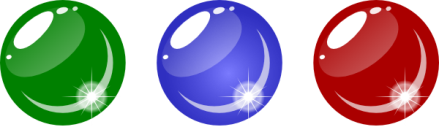 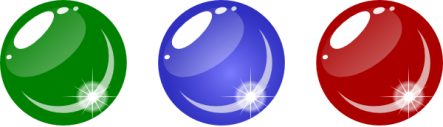 Немања има 8 кликера.
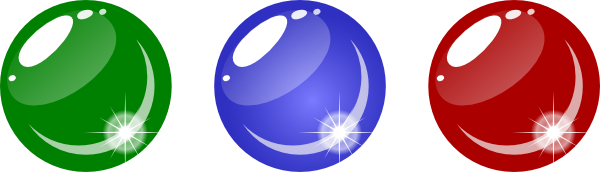 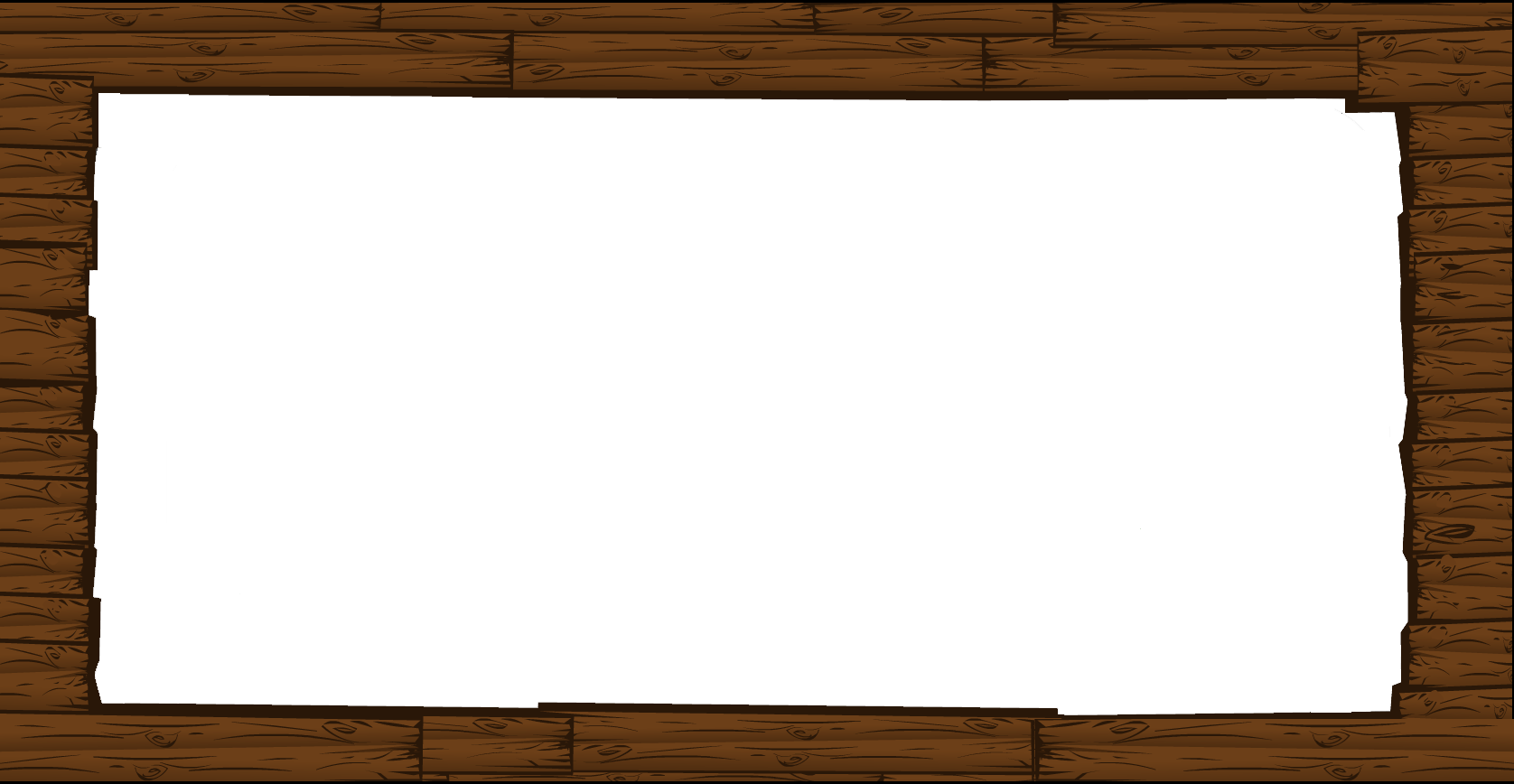 3. У учионици има 3 реда столова – по 5 столова у реду. Из сваког реда однесен је по 1 сто у другу учионицу. Колико је столова остало? 
Израчунај на оба начина.
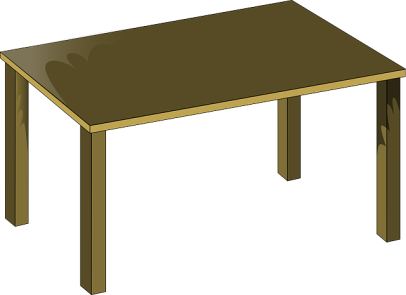 3(5-1)=34=12
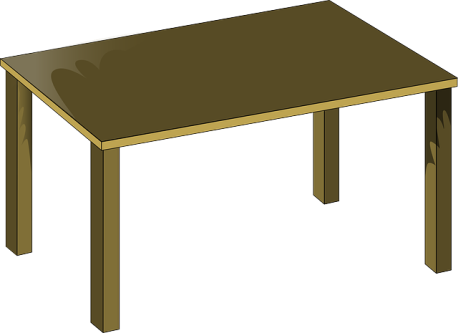 3(5- 1)=35-31=15-3=12
Остало је 12 столова.
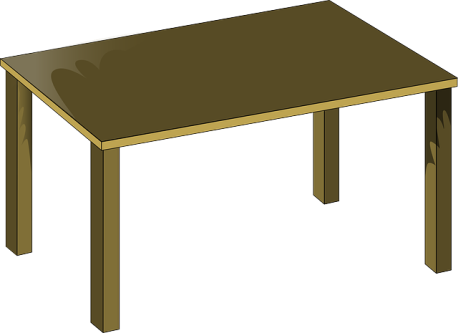 Задаци за самосталан рад:
Урадити 2. и 4. задатак 
у уџбенику Математике 
на стр. 98.